TIẾT 39,40,41,42 – BÀI 18: CÁC CUỘC ĐẤU TRANH GIÀNH ĐỘC LẬP DÂN TỘC TRƯỚC THẾ KỈ X
Thời kì Bắc thuộc là khoảng thời gian nào? 
Vì sao gọi là thời kì Bắc thuộc?
Những triều đại nào ở phương Bắc đô hộ nước ta trước thế kỉ X?
Kể tên các cuộc khởi nghĩa tiêu biểu của nhân dân ta trong thời kì Bắc thuộc trước thế kỉ X.
- Khởi nghĩa Hai Bà Trưng (40 – 43)
- Khởi nghĩa Bà Triệu (248)
- Khởi nghĩa Lý Bí và nước Vạn Xuân (542 – 602)
- Khởi nghĩa Mai Thúc Loan (713-722)
- Khởi nghĩa Phùng Hưng (cuối thế kỷ VIII)
Ý nghĩa của các cuộc khởi nghĩa đó?
Thể hiện tinh thần yêu nước chống ngoại xâm, giành độc lập của dân tộc ta.
I. Khởi nghĩa Hai Bà Trưng (40 – 43)
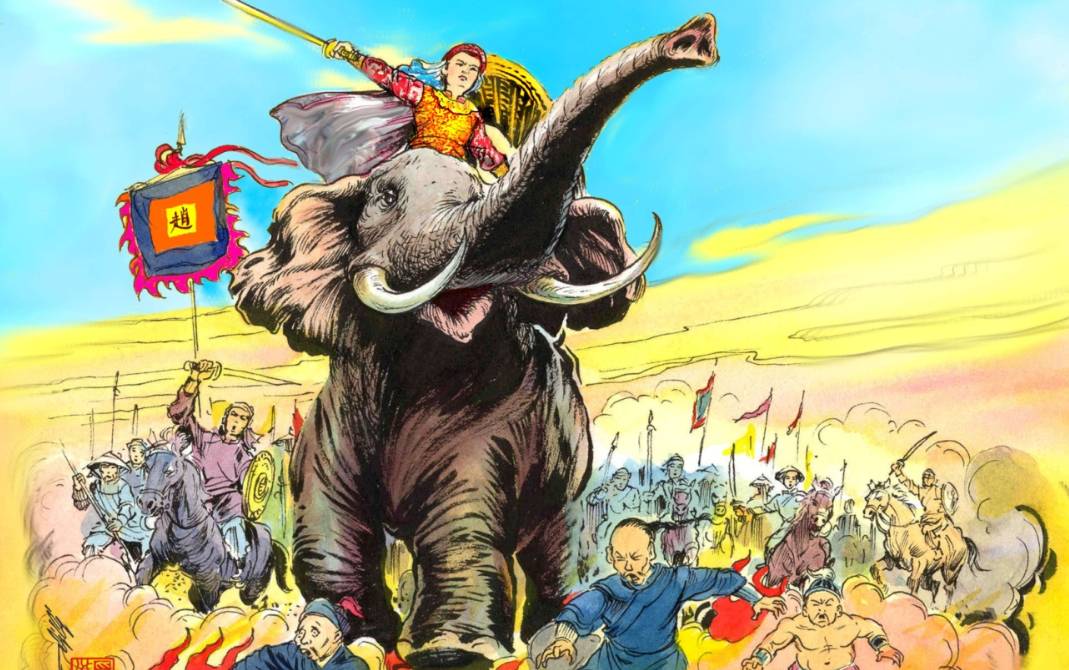 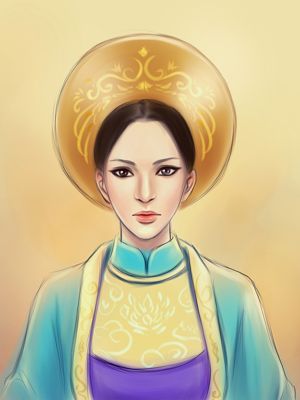 Những câu thơ trích trong Thiên Nam ngữ lục cho em biết thông tin gì về nguyên nhân, mục đích của cuộc khởi nghĩa Hai Bà Trưng ?
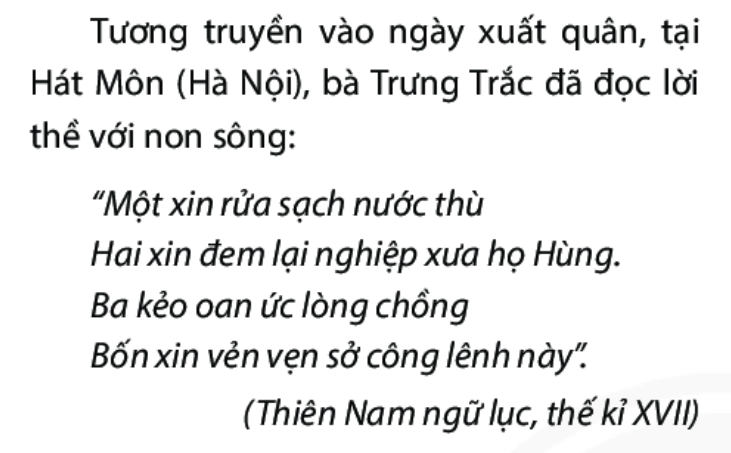 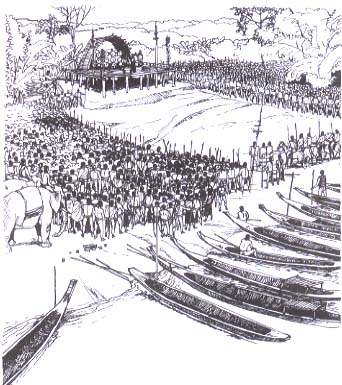 HAI BÀ TRƯNG LÀM LỄ TẾ TRỜI ĐẤT RA QUÂN GIẾT GIẶC
Hãy trình bày diễn biến chính của Khởi nghĩa Hai Bà Trưng trên lược đồ
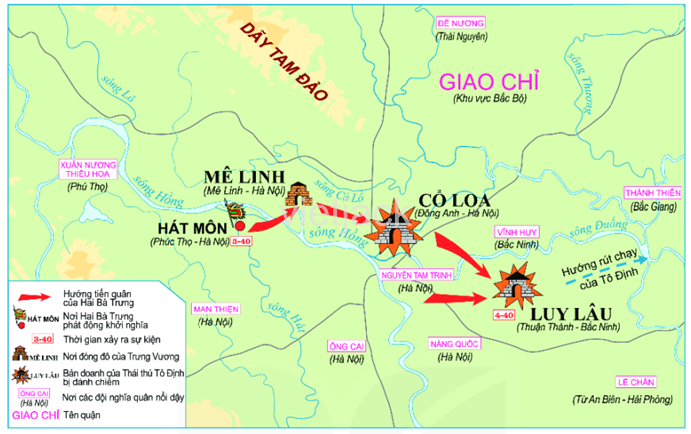 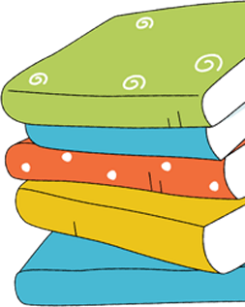 Sơ đồ diễn biến cuộc khởi nghĩa Hai Bà Trưng
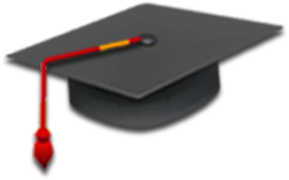 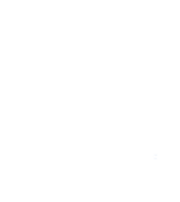 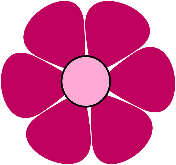 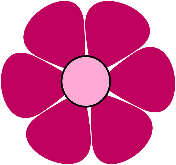 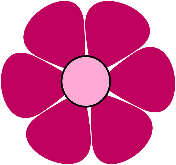 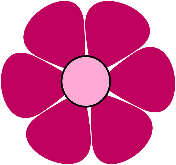 Mùa xuân năm 40
Khởi nghĩa thắng lợi
Từ sông Hát
Nghĩa quân tiến công
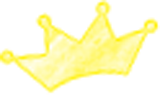 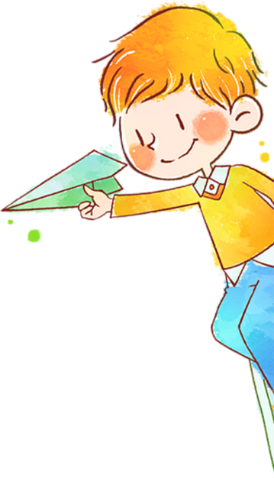 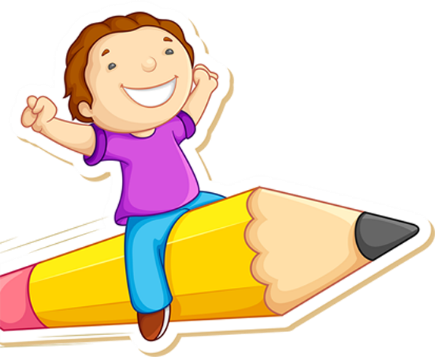 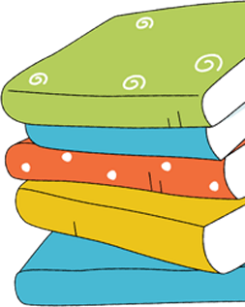 Sơ đồ diễn biến cuộc khởi nghĩa Hai Bà Trưng
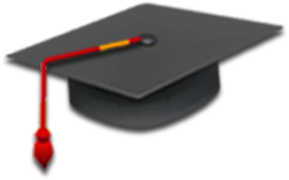 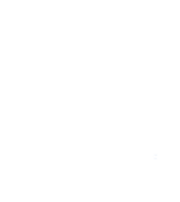 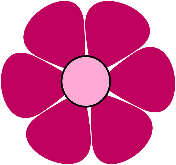 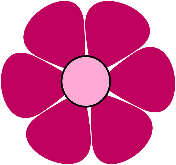 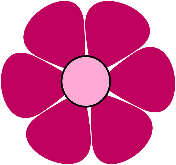 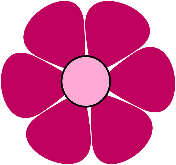 Mùa xuân năm 40
Khởi nghĩa thắng lợi
Từ sông Hát
Nghĩa quân tiến công
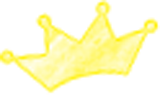 Tô Định rút chạy về nước
Hai Bà Trưng phất cờ khởi nghĩa ở Hát Môn
Chiếm Luy Lâu – trụ sở của chính quyền đô hộ
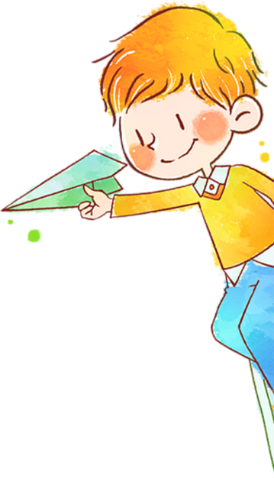 Nghĩa quân theo đường sông Hồng tiến vào Mê Linh, Cổ Loa
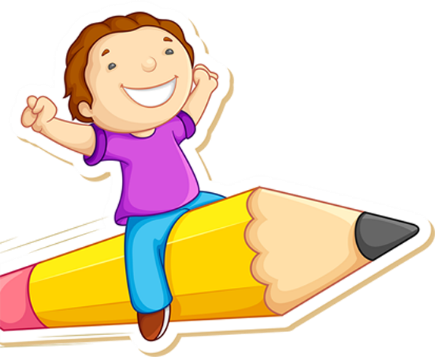 Tư liệu dưới đây cho em biết điều gì về khí thế của nghĩa quân Hai Bà Trưng và tình thế của quân đô hộ ?
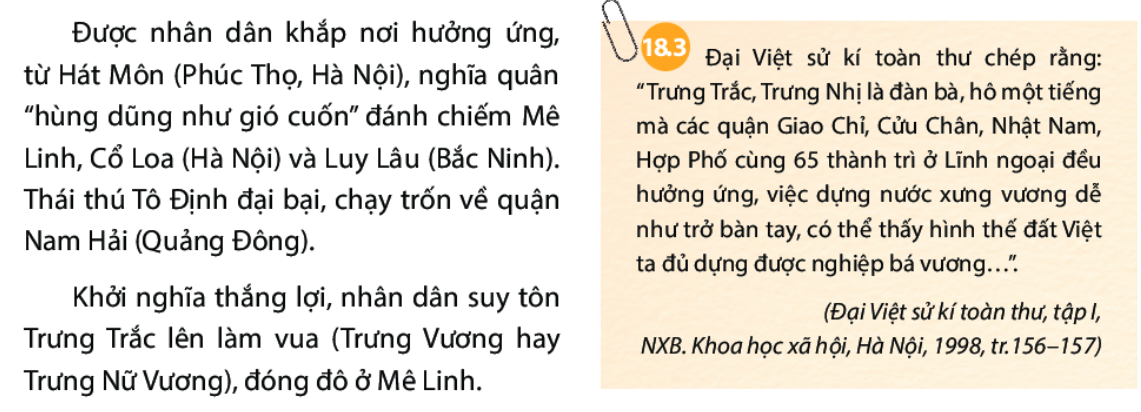 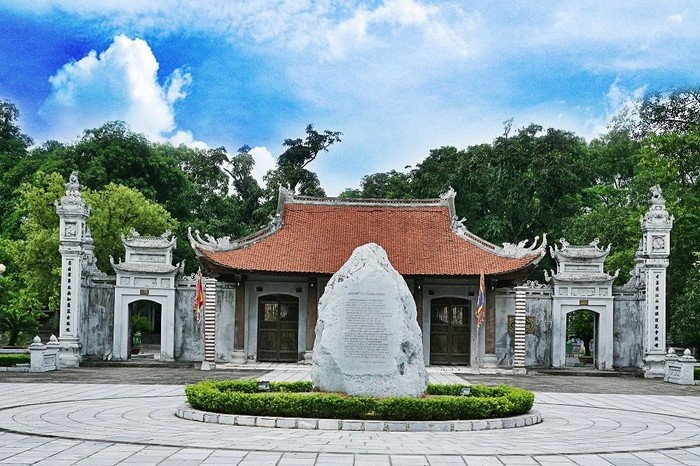 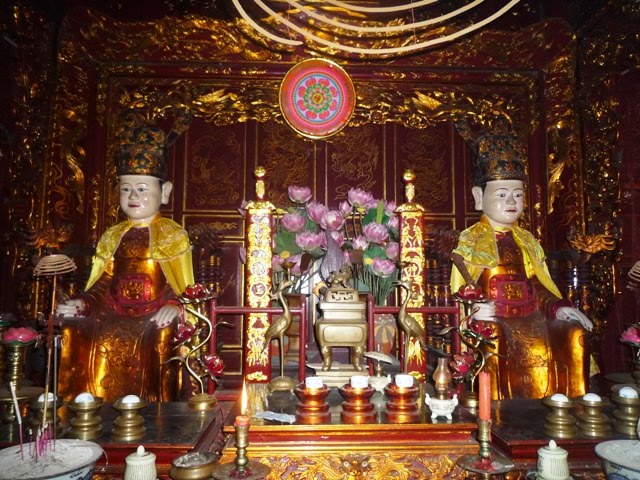 Đền thờ Hai Bà Trưng ở huyện Mê Linh (Hà Nội)
Tượng thờ Hai Bà Trưng
Lễ hội đền hai bà trưngmê linh – hà nội
Vận dụng
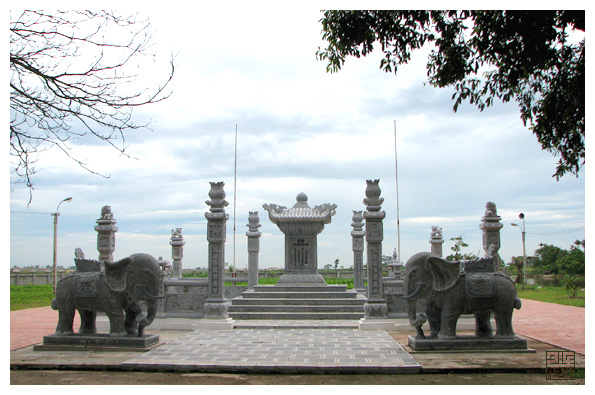 Sưu tầm và thiết kế tập san về các địa điểm, di tích liên quan tới cuộc khởi nghĩa Hai Bà Trưng 
Gợi ý: Em có thể sưu tầm
Tên các đền thờ
Con đường
Trường học
 Giải thích việc đặt tên như vậy có ý nghĩa như thế nào?
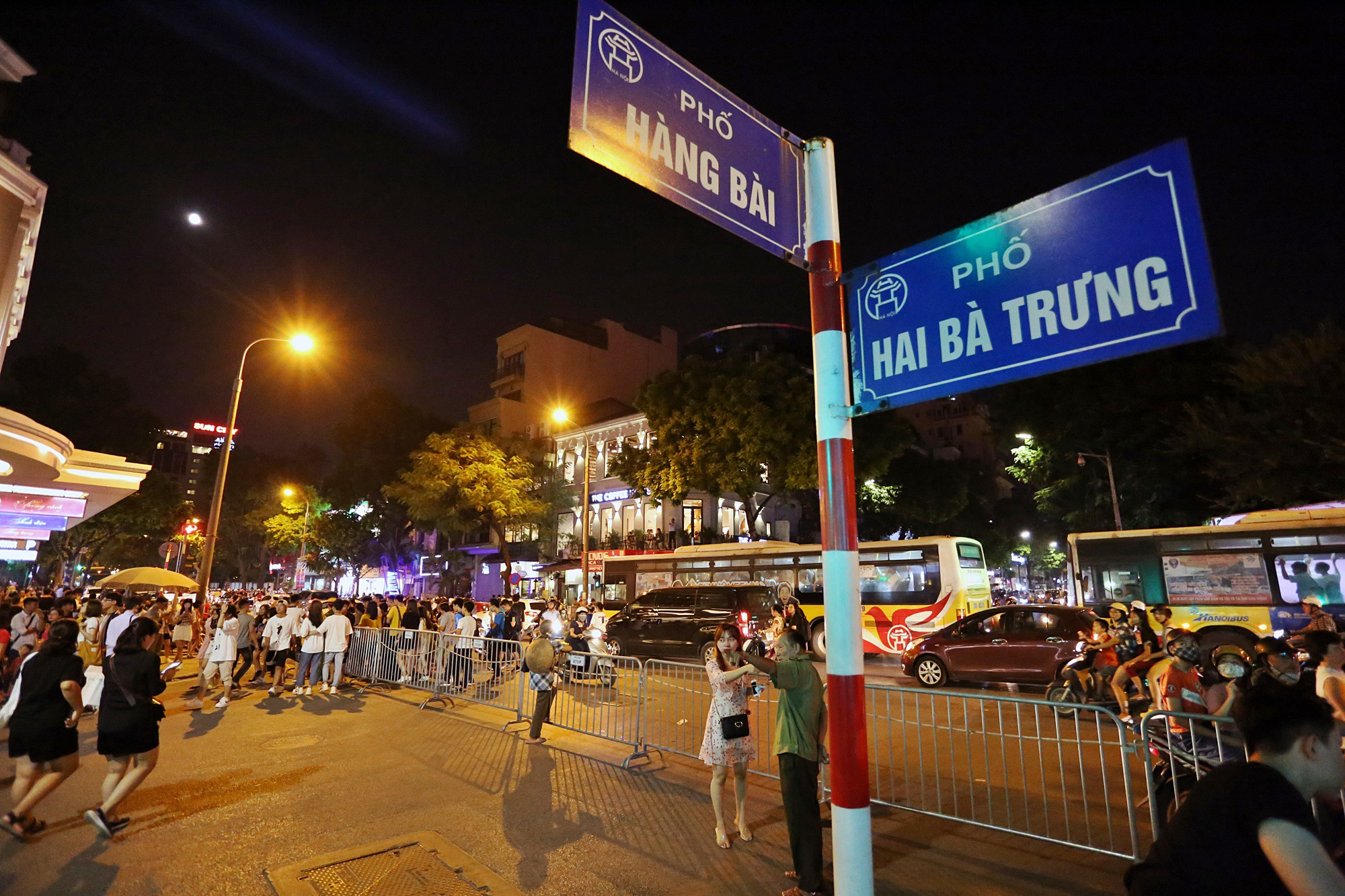 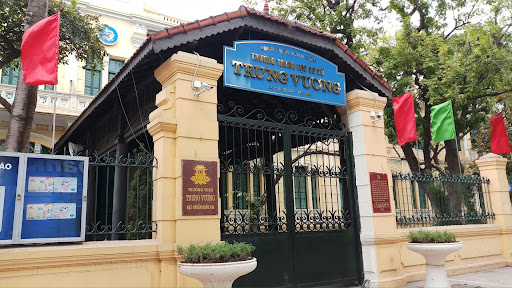 I. Khởi nghĩa Hai Bà Trưng (40 – 43)
Dưới ách thống trị của nhà Hán, Hai Bà Trưng phất cờ khởi nghĩa.
Mùa xuân năm 40, Hai Bà Trưng khởi nghĩa ở Hát Môn (Hà Nội). Quân khởi nghĩa tiến đánh quân Hán ở Mê Linh, Cổ Loa, Luy Lâu. Khởi nghĩa thắng lợi, Hai Bà Trưng lập chính quyền mới ở Mê Linh
Năm 42 – 43, cuộc khởi nghĩa bị quân Hán đàn áp.
II. Khởi nghĩa Bà Triệu (248)
Đọc tư liệu 18.5, nêu nguyên nhân dẫn đến khởi nghĩa Bà Triệu
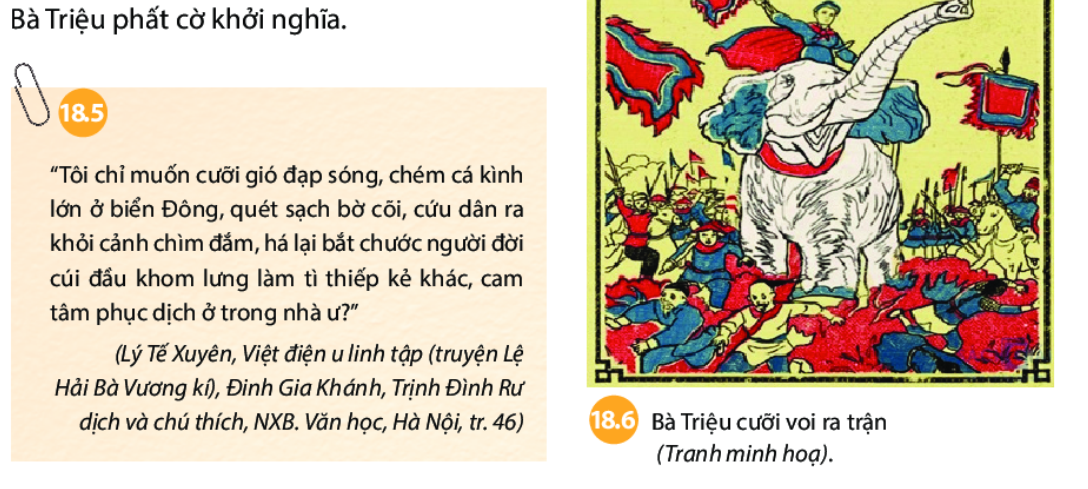 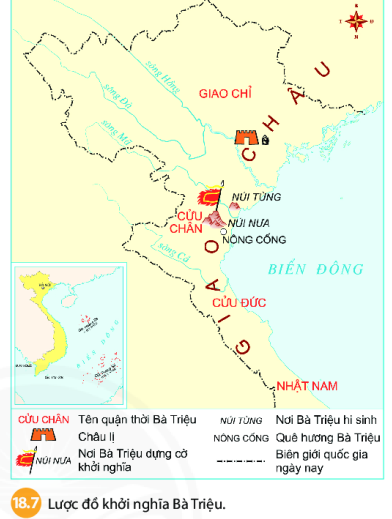 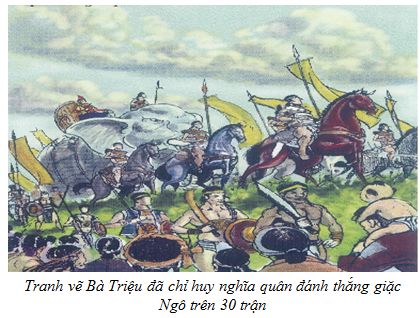 Nêu ý nghĩa của khởi nghĩa Bà Triệu
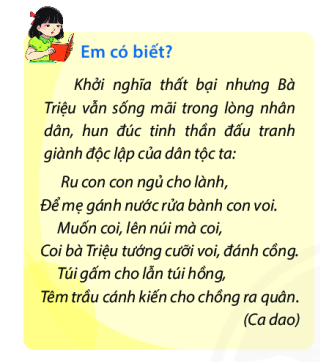 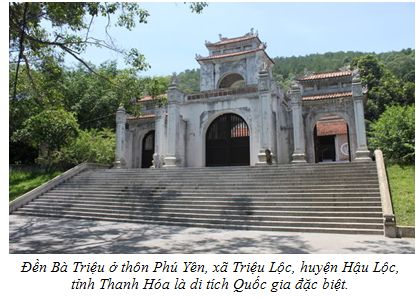 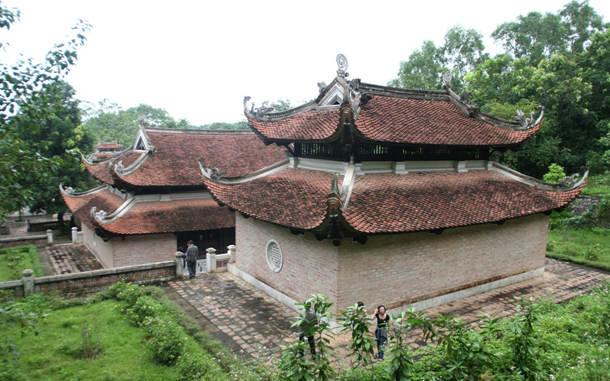 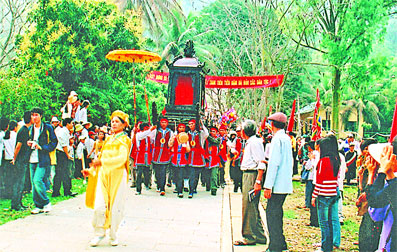 Lễ hội Bà Triệu
(Từ ngày 21đến 24-2 Âm lịch)
Lăng Bà Triệu 
- Núi Tùng ( Thanh Hóa)
II. Khởi nghĩa Bà Triệu (248)
Dưới ách thống trị của nhà Ngô, năm 248 Bà Triệu khởi nghĩa ở núi Nưa (Thanh Hoá). Ít lâu sau, quân khởi nghĩa nhanh chóng làm chủ Giao Châu.
Về sau, khởi nghĩa bị quân Ngô đàn áp.
III. Khởi nghĩa Lý Bí và nước Vạn Xuân (542 – 602)
Hoạt động cá nhân: hs đọc tài liệu, điền thông tin vào bảng sau
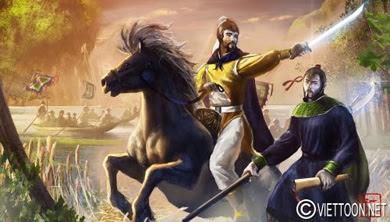 III. Khởi nghĩa Lý Bí và nước Vạn Xuân (542 – 602)
Lý Bí quê ở đâu, sống vào thế kỷ thứ mấy ?
Lý Bí khởi nghĩa chống quân xâm lược nào ? Nguyên nhân nào khiến ông khởi nghĩa ?
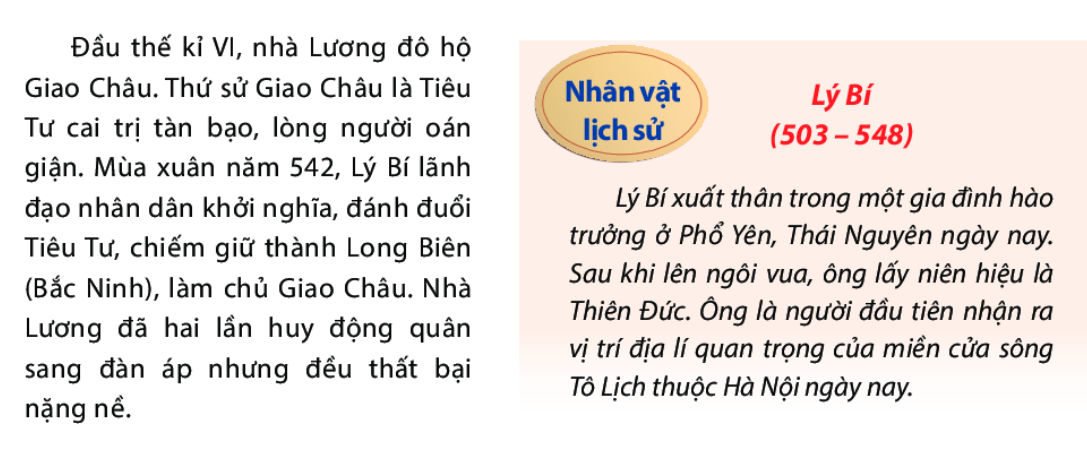 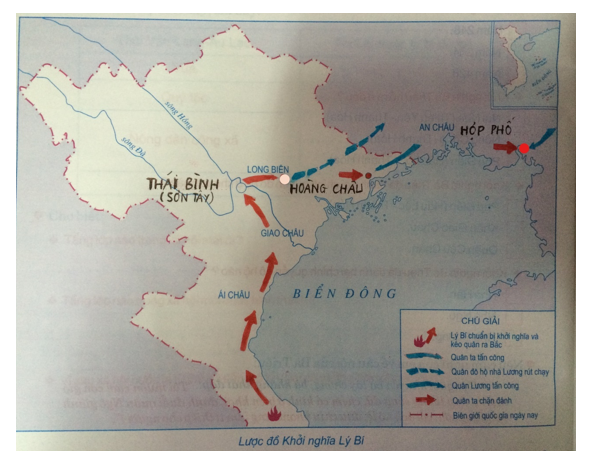 Dựa vào thông tin trong sách giáo khoa, em trình bày khái quát diễn biến khởi nghĩa Lý Bí ?
Kết quả của cuộc khởi nghĩa ?
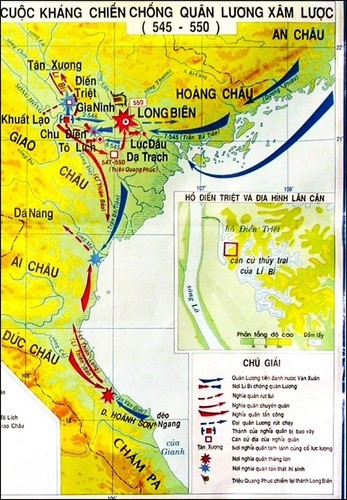 Chùa Khai Quốc thể hiện ước muốn gì của Lý Nam Đế ?
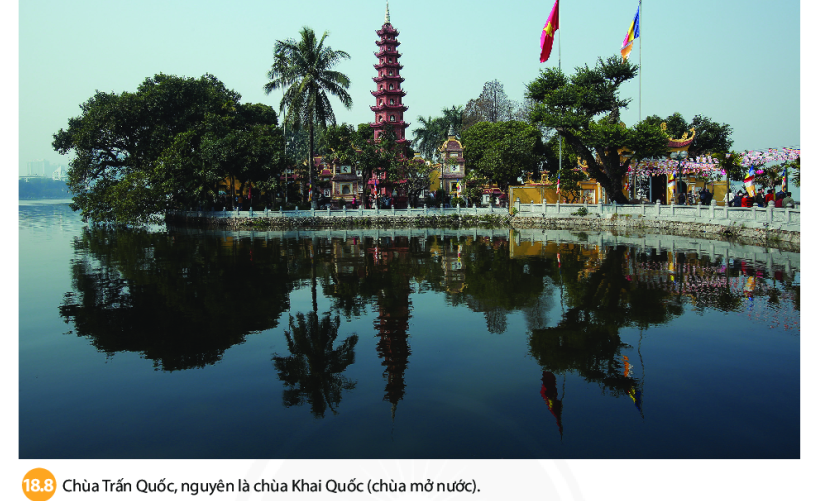 Theo em, mốc thời gian năm 544 có phải là mốc kết thúc cuộc khởi nghĩa Lý Bí không, vì sao ? 
Nhân vật nào là người kế tục cuộc khởi nghĩa Lý Bí ? Ông có công lao gì ?
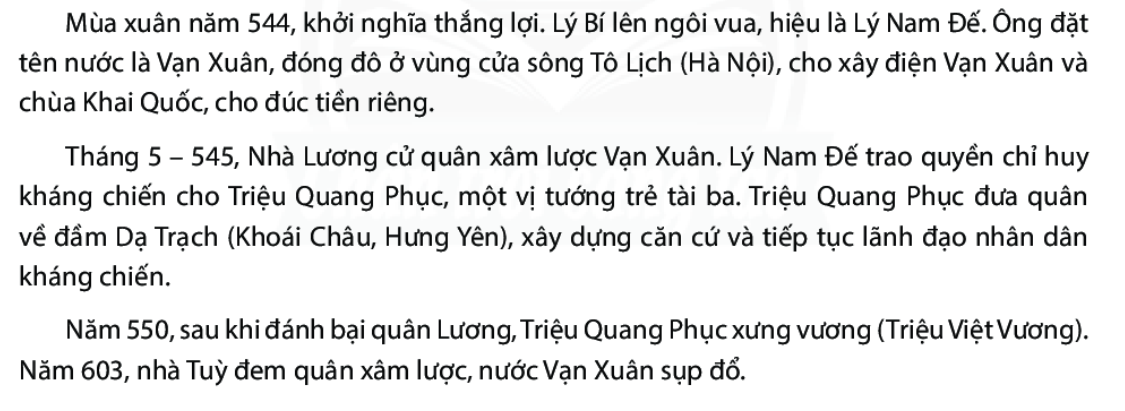 Câu hỏi thảo luận: 
+ khởi nghĩa Lý Bí và khởi nghĩa Hai Bà Trưng có gì giống và khác nhau ?
+ những đóng góp của khởi nghĩa Lý Bí và vương triều Lý trong lịch sử dân tộc ?
3. Khởi nghĩa Lý Bí
Khởi nghĩa Hai Bà Trưng và khởi nghĩa Lí Bí có điểm giống và khác nhau gì ?
3. Khởi nghĩa Lý Bí
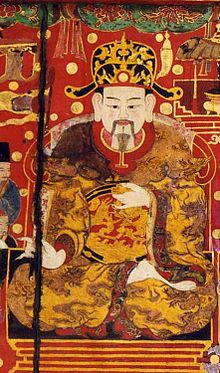 Lí Nam Đế
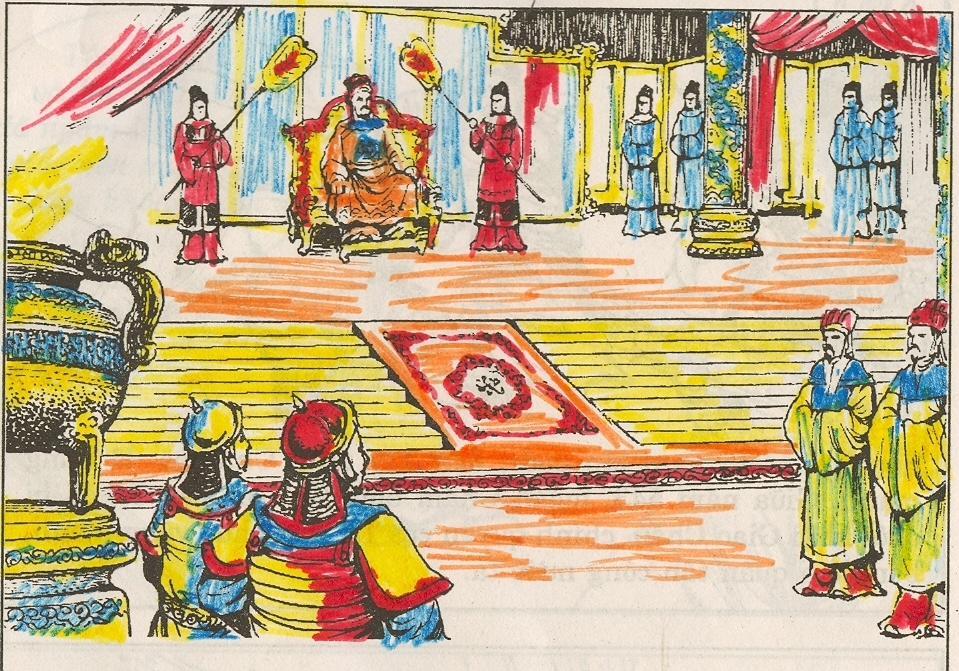 Triều Lý Nam Đế (tranh mô phỏng)
Đền Giang Xá thờ Lý Nam Đế ở Hà Nội ( Hà Tây cũ)
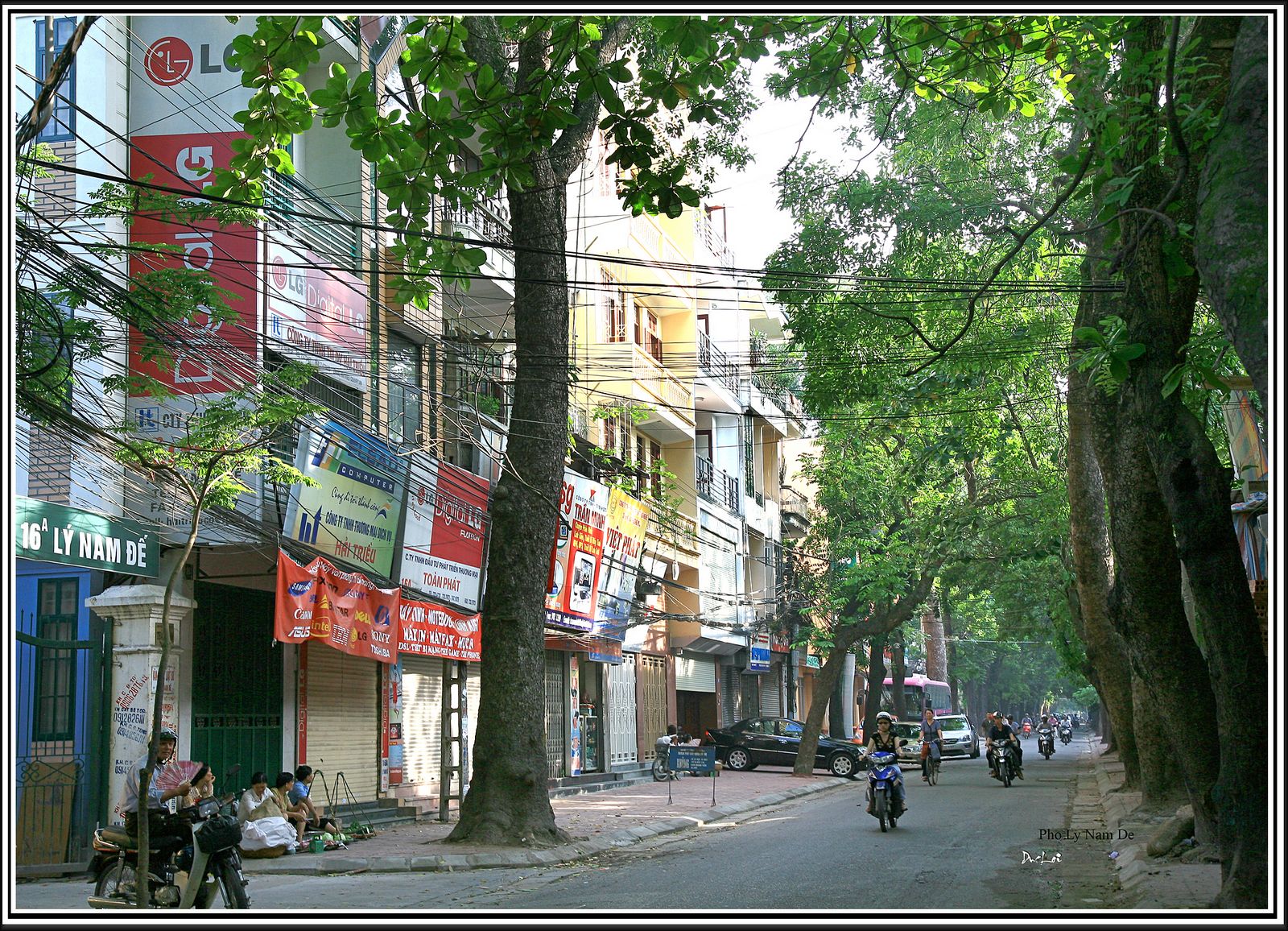 Hình ảnh phố Lý Nam Đế ở Hà Nội
III. Khởi nghĩa Lý Bí và nước Vạn Xuân (542 – 602)
Dưới ách thống trị của nhà Lương, Lý Bí phất cờ khởi nghĩa. Năm 544, khởi nghĩa thắng lợi, ông lên ngôi Hoàng đế và thành lập nước Vạn Xuân.
Năm 545, quân Lương lại xâm lược Vạn Xuân. Triệu Quang Phục tổ chức đánh tan quân giặc ở đầm Dạ Trạch (Hưng Yên), rồi lên ngôi vua (Triệu Việt Vương).
Năm 602, nước Vạn Xuân bị quân Tuỳ đánh bại.
IV. Khởi nghĩa Mai Thúc Loan (713-722)
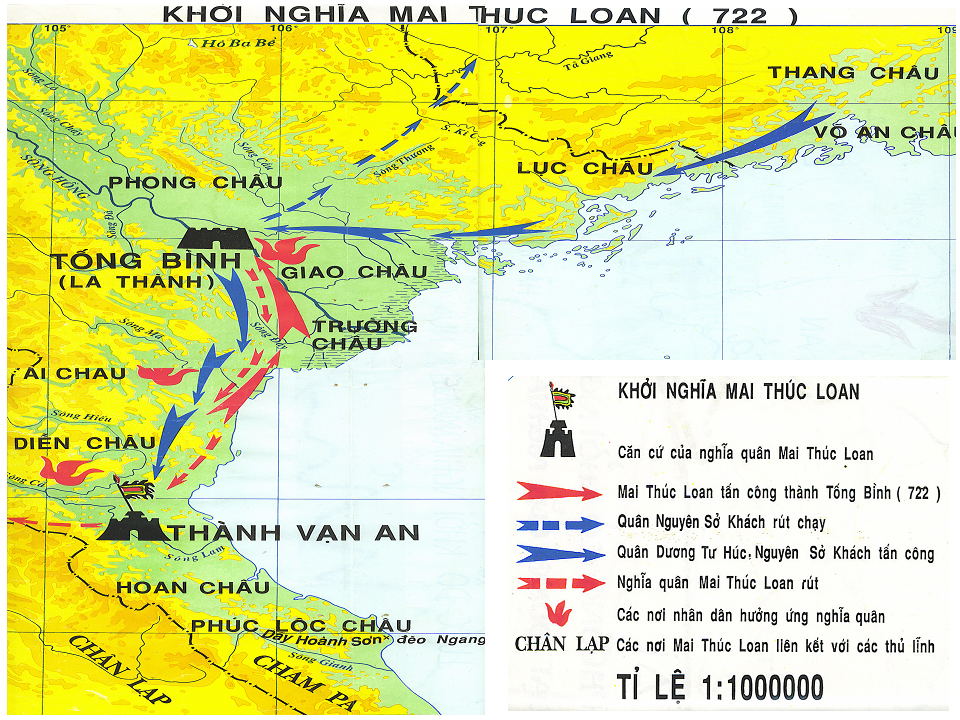 Dựa vào lược đồ và tư liệu trong sách, em hãy:
Trình bày khái quát về diễn biến khởi nghĩa Mai Thúc Loan
Điều gì cho thấy chính quyền tự chủ của Mai Thúc Loan được thành lập ? 
Nêu ý nghĩa của khởi nghĩa Mai Thúc Loan.
* Thảo luận: khởi nghĩa Mai Thúc Loan có gì giống và khác với khởi nghĩa trước đó ?
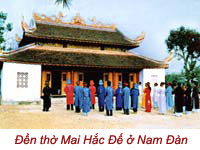 IV. Khởi nghĩa Mai Thúc Loan (713-722)
Dưới ách thống trị của nhà Đường, Mai Thúc Loan phất cờ khởi nghĩa. 
Được sự ủng hộ của nhân dân và quân dân Champa, Chân Lạp và Kim Lân (Malaysia), nghĩa quân giành thắng lợi, lập chính quyền Mai Hắc Đế tự chủ trong 10 năm (713 – 722).
Năm 713 – 722, khởi nghĩa bị quân Đường đàn áp.
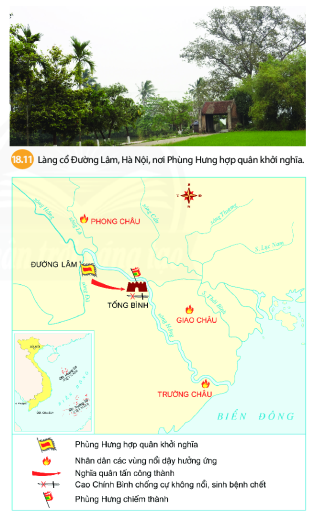 V. Khởi nghĩa Phùng Hưng (cuối thế kỷ VIII)
Hs quan sát hình 18.1 và 18.2, hãy: 
Phùng Hưng khởi nghĩa vào thời gian nào, ở đâu ? 
Tóm tắt diễn biến khởi nghĩa Phùng Hưng.
Vì sao nhân dân gọi ông là “Bố Cái Đại vương” ?
V. Khởi nghĩa Phùng Hưng (cuối thế kỷ VIII)
Cuối thế kỷ VIII, Phùng Hưng khởi nghĩa ở Đường Lâm. Quân khởi nghĩa nhanh chóng đánh bại quân Đường, làm chủ thành Tống Bình (Hà Nội) một thời gian.
Năm 791, khởi nghĩa bị đàn áp.
Hình 8: Đình thờ Phùng Hưng ở Đường Lâm (Hà Tây)
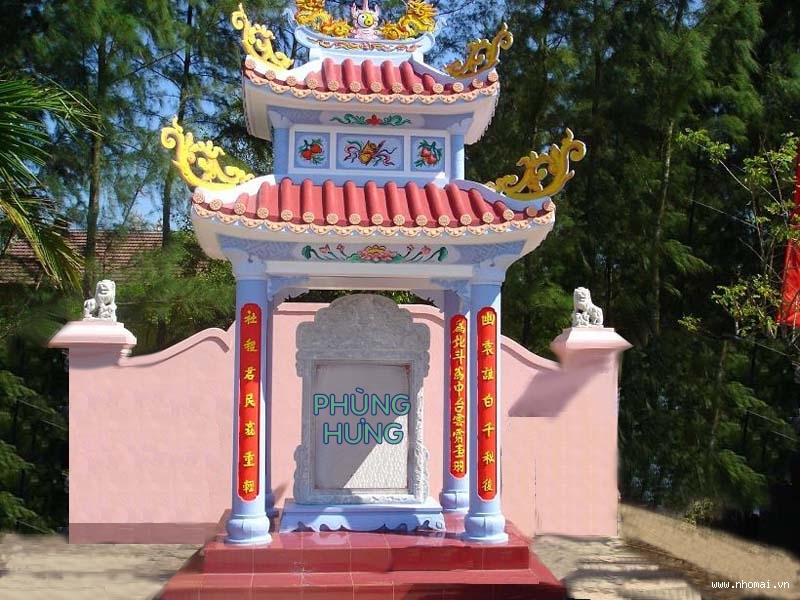 Lăng Phùng Hưng
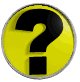 Nhân dân ta lập đền thờ và lăng mộ Phùng Hưng nói lên điều gì ?
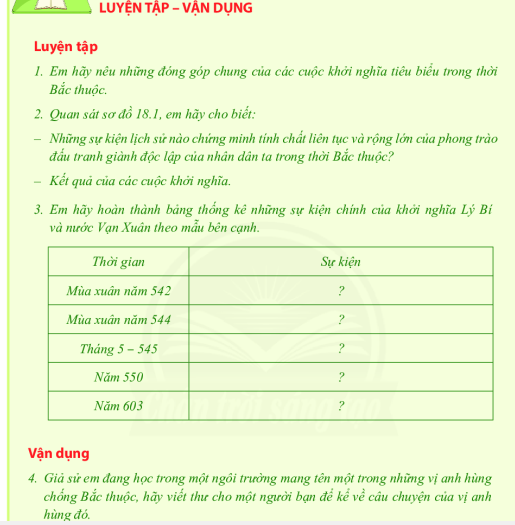